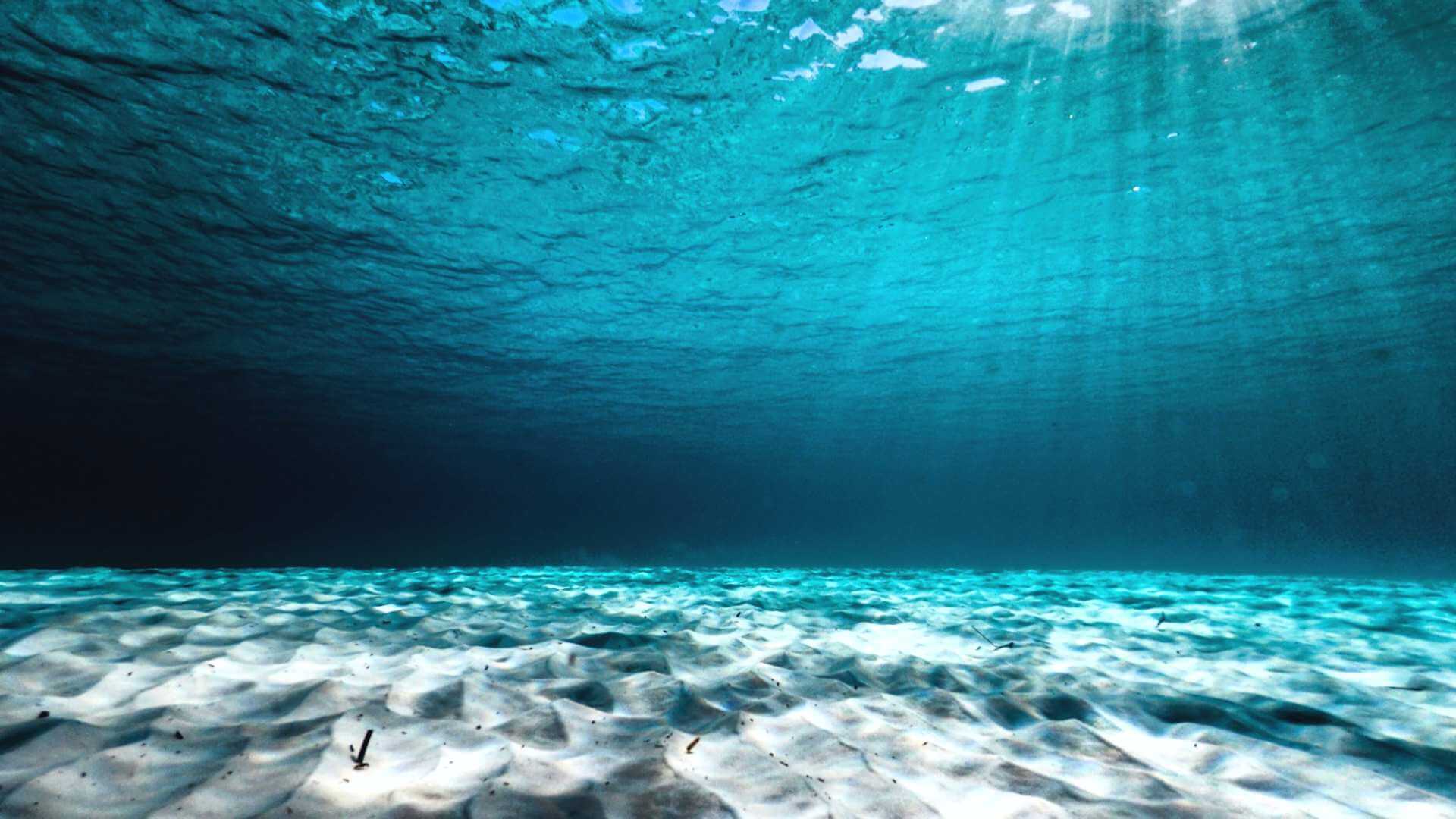 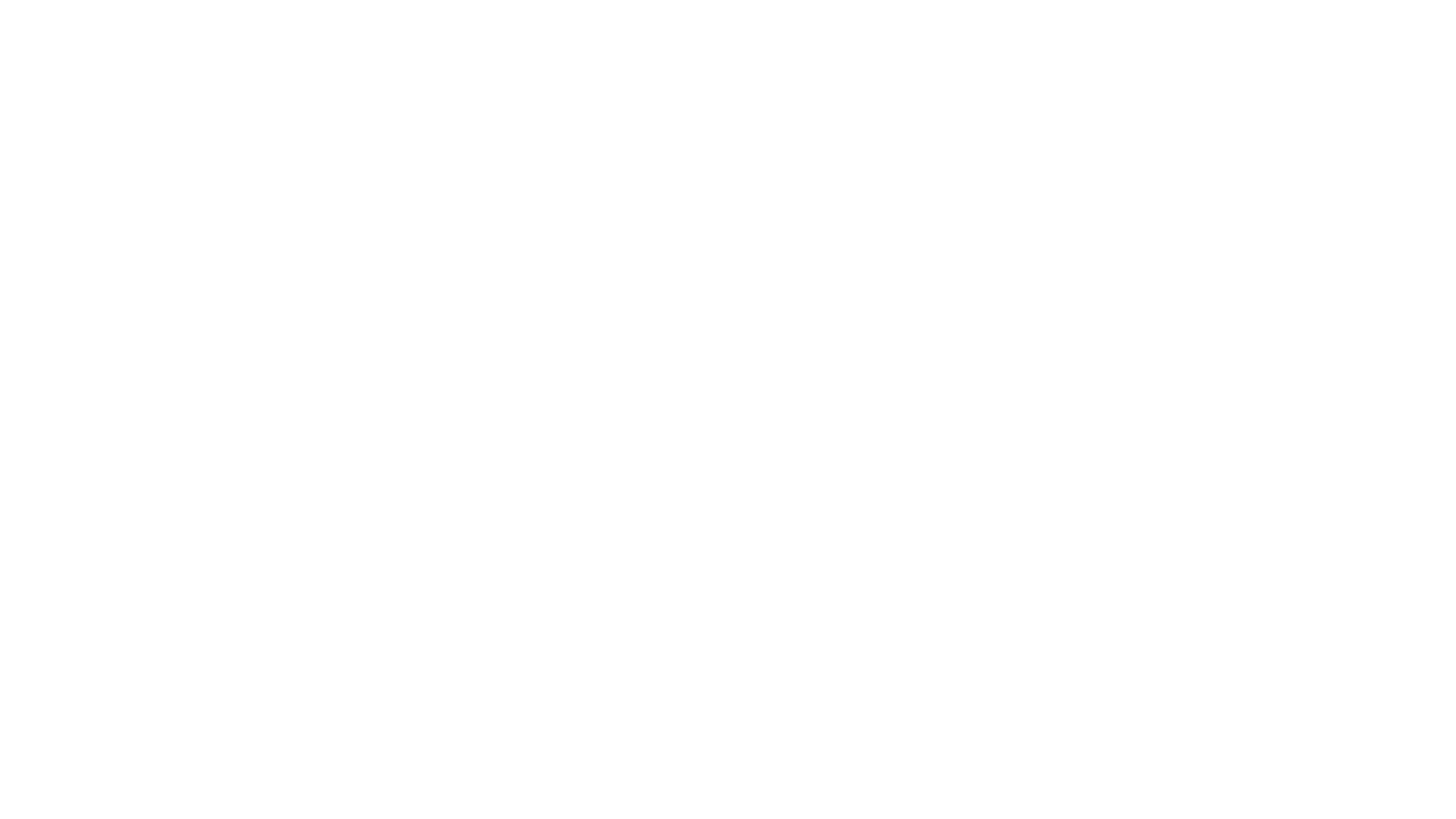 Shark Biodiversity Quiz
Let’s recap everything you learnt in lesson 2 
Meet our local sharks!
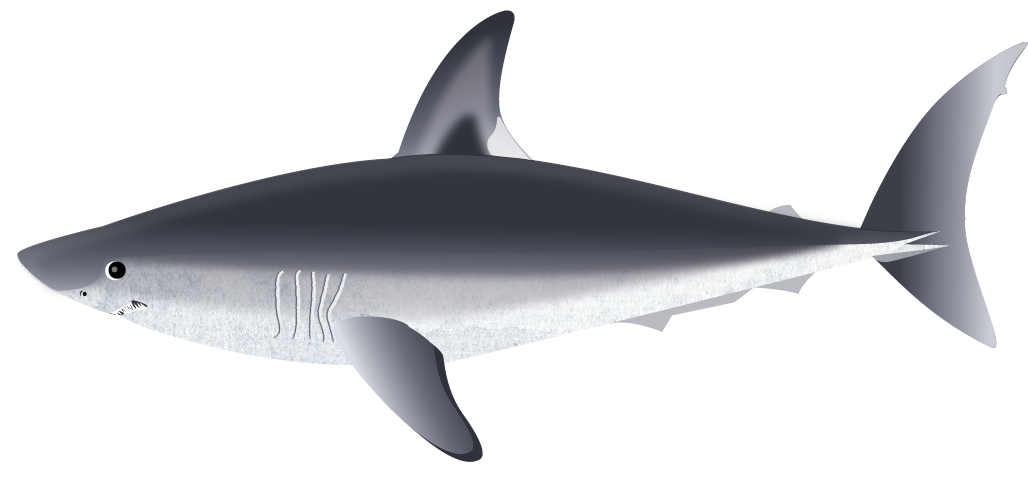 Play Quiz!
8
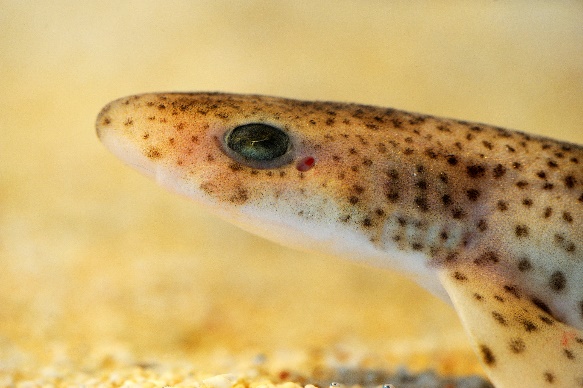 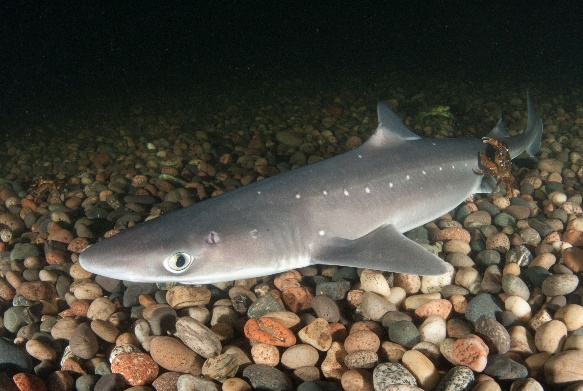 1
5
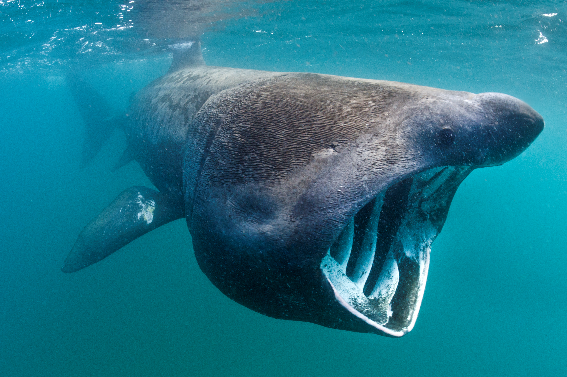 Longest pregnancy
2nd biggest!
Our most common shark
2
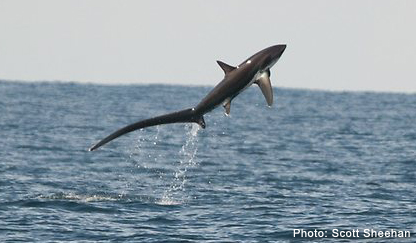 7
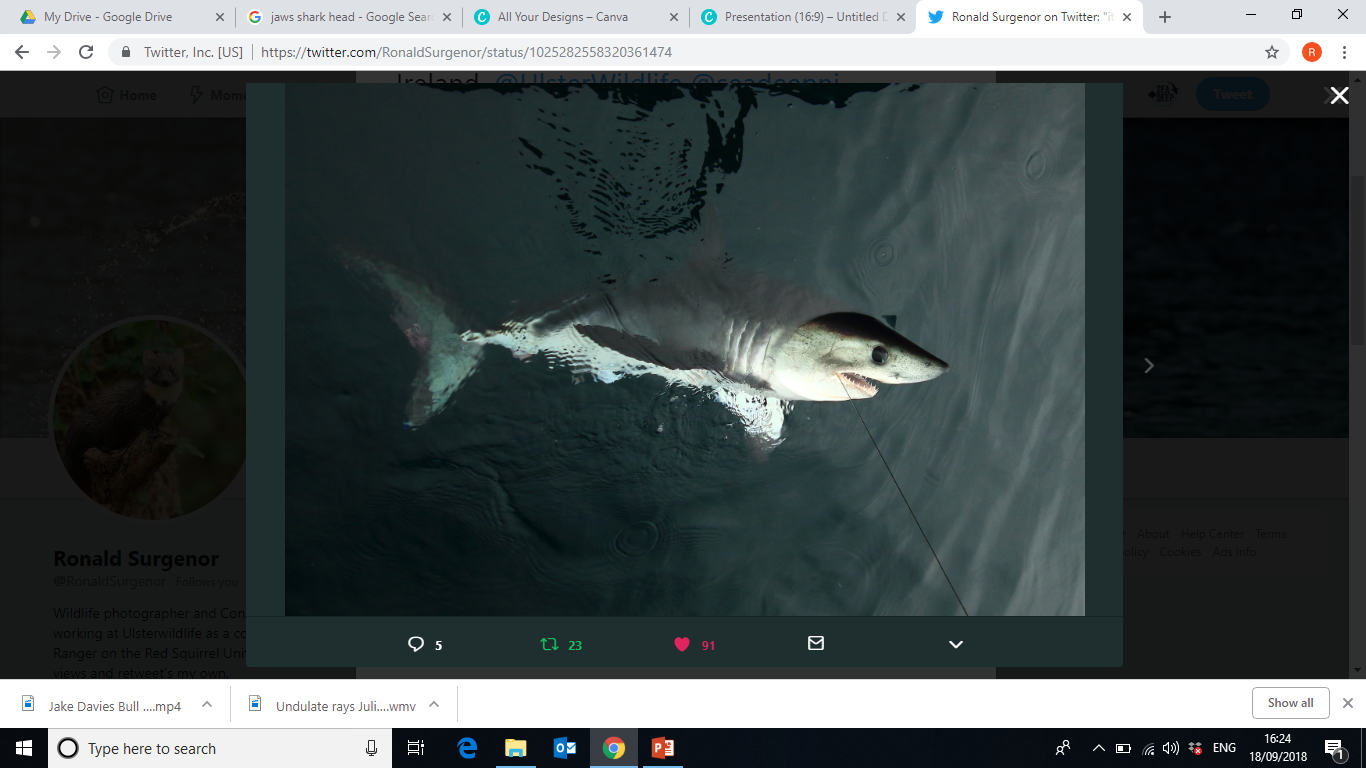 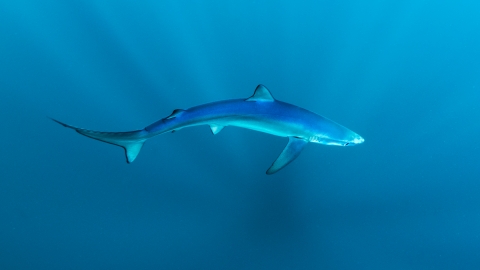 3
Found across the globe
Tail as long as its body!
Cousin of the Great White
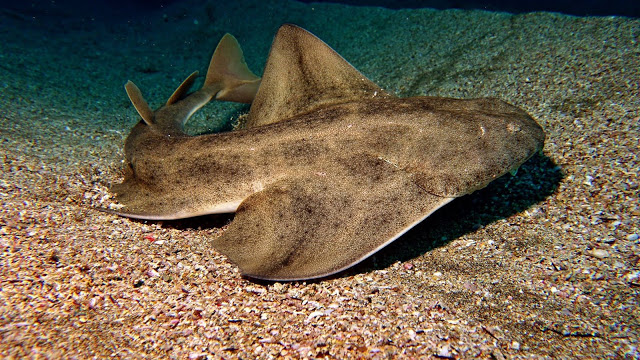 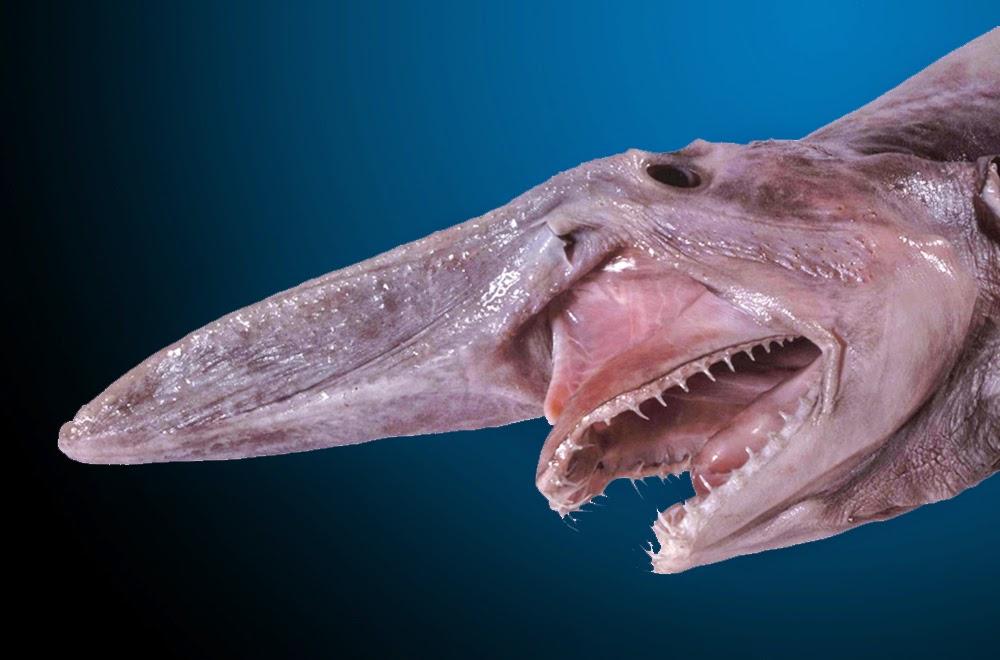 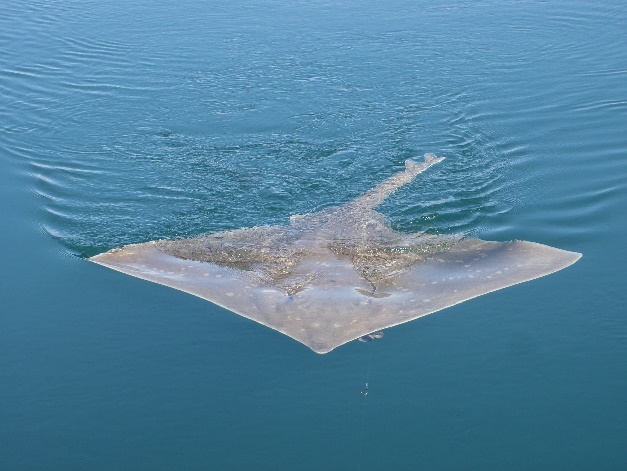 6
9
Biggest skate in the world!
4
Slingshot feeding
Locally extinct?
[Speaker Notes: Local species recap]
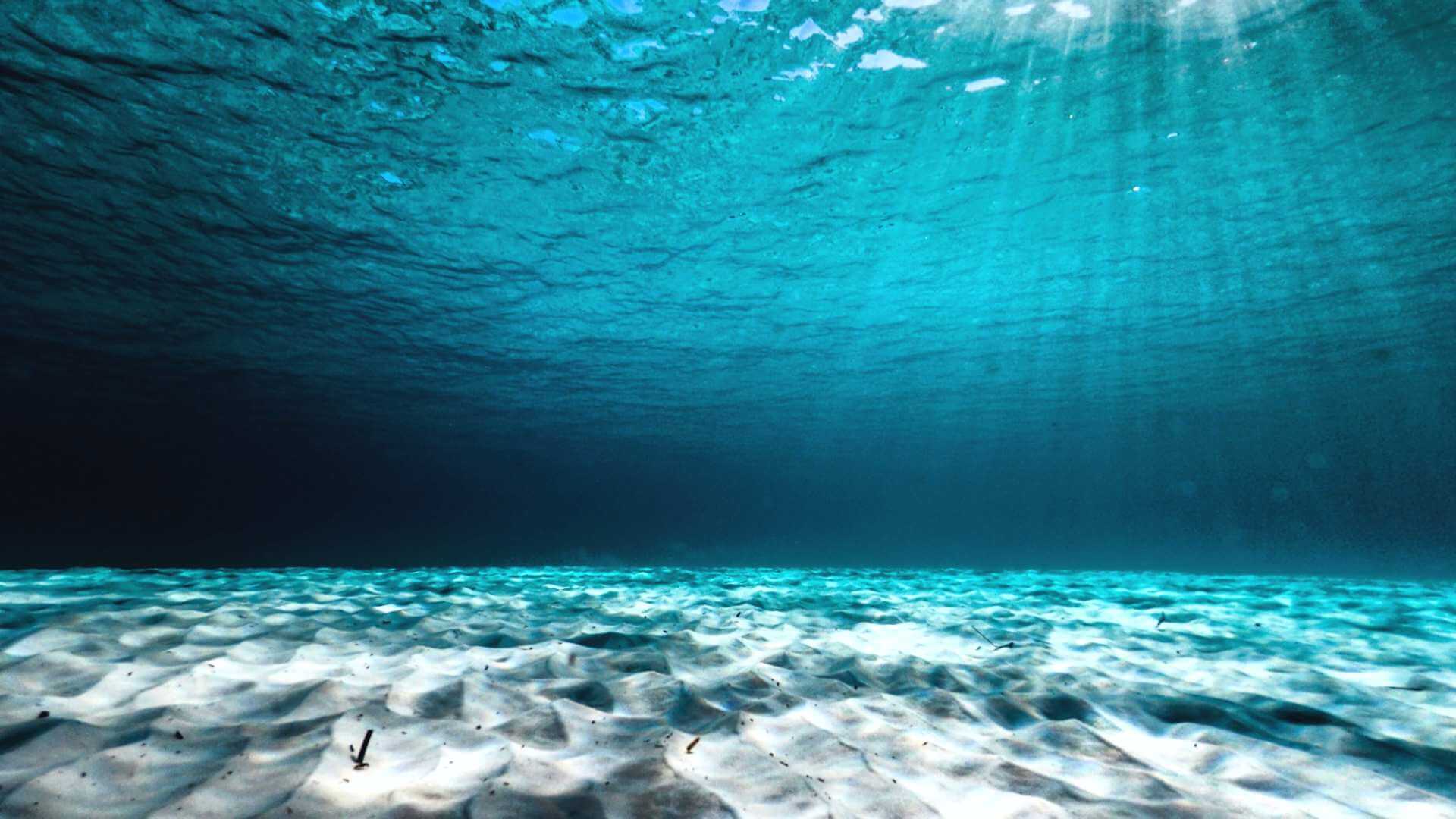 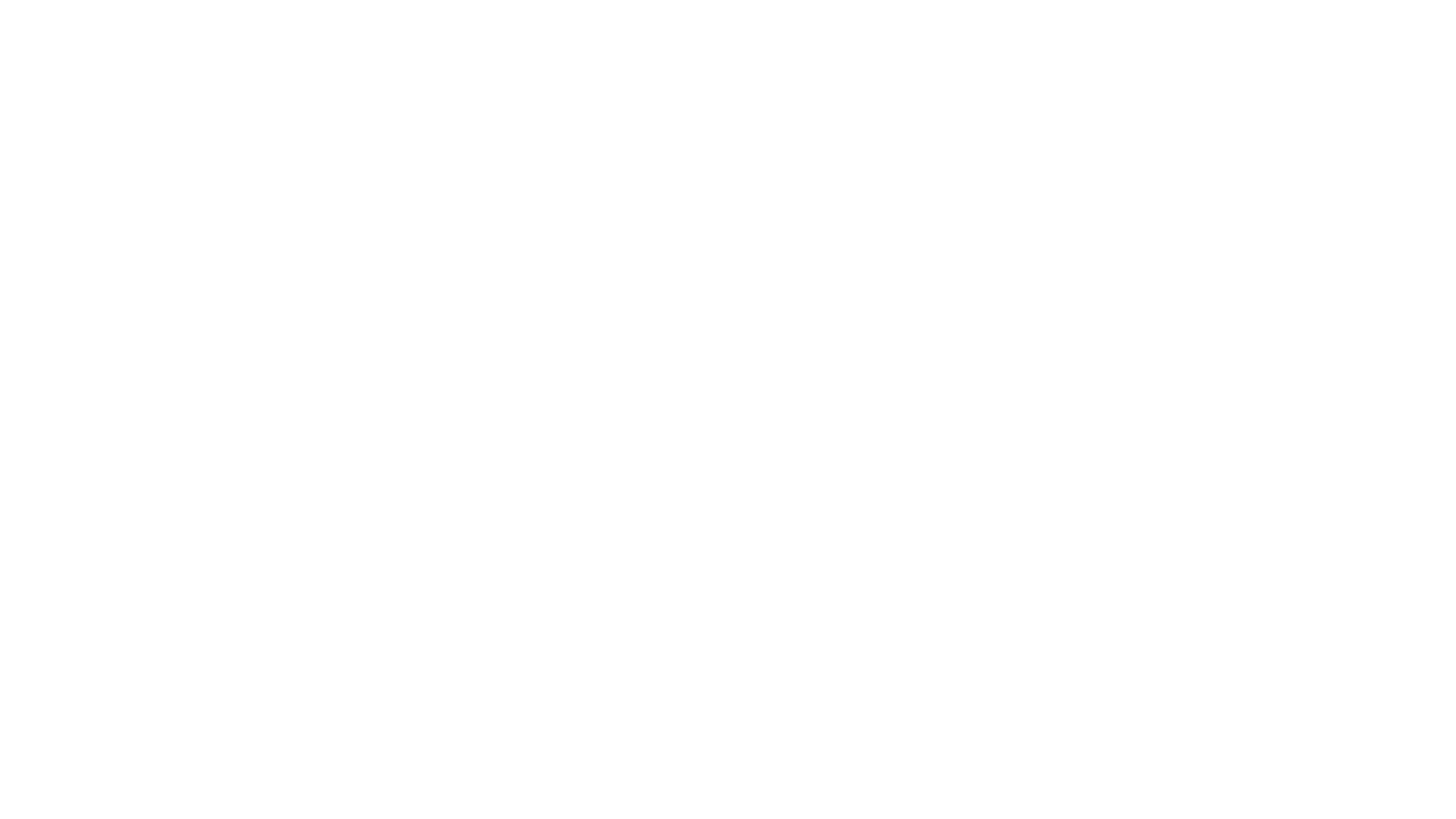 WELL DONE!
Shark Biodiversity Quiz
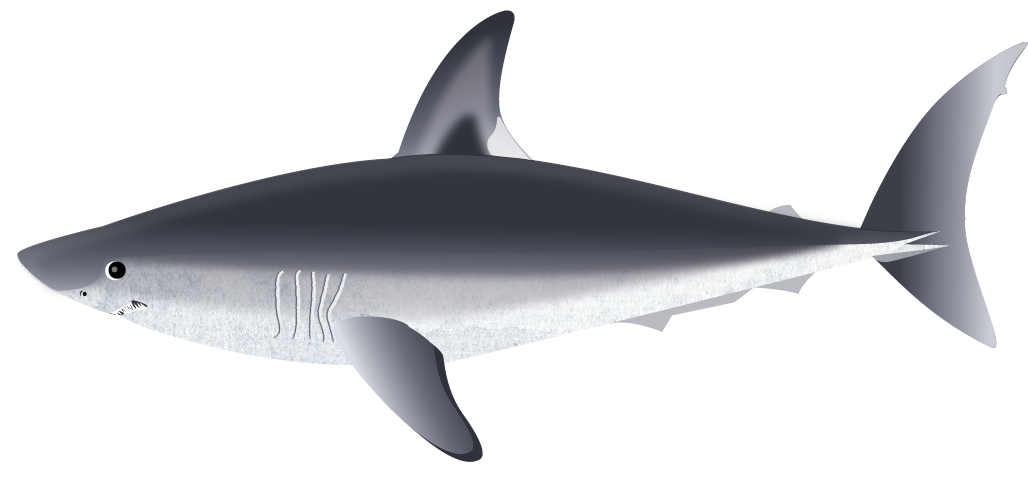